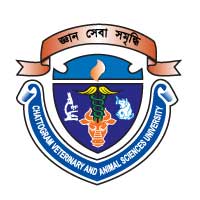 Welcome To My Presentation
Presented by :
Mohammad Abu Naeem
MS Fellow
Roll No. : 0119/09
Reg. No. : 727
Department of Fisheries Resource Management
EFFECTS OF NATURAL CAROTENOIDS ON THE BODY COLORATION OF BLUE GOURAMI FISH (Trichogaster trichopterus)
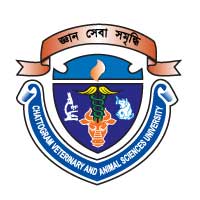 INTRODUCTION
Blue gourami (Trichogaster trichopterus) is a new fish in aquaculture, used in hobbies and marketed all over the world.
Attractive coloration determines the commercial value of ornamental fish.
Carotenoids are the primary source of color in the skin of the ornamental fishes
Coloration may be improve in several ways in case of ornamental fishes such as feed, background color, light, maintenance of favorable water pH and temperature etc.
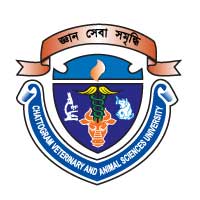 To increase market and aesthetic value of blue gourami  fish.
To improve coloration of the blue gourami fish.
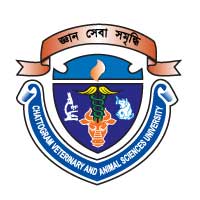 Materials & Methods
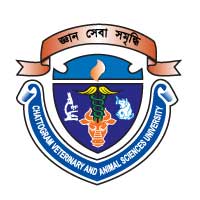 Study Site:
CVASU Wet Lab & Ecology Lab
Duration of Research:
4 months (120 days) (September to December, 2019)
Feed type: Formulated & natural carotenoid enriched feed. 
Quantity: 5% of the total biomass in each tank.
Water Quality Parameters : 
DO: 5-7 PPM
pH: 7-8.5
Water temp.: 24-28 0C
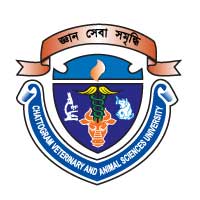 Experimental Layout
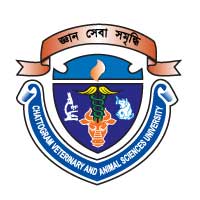 Experimental Setup
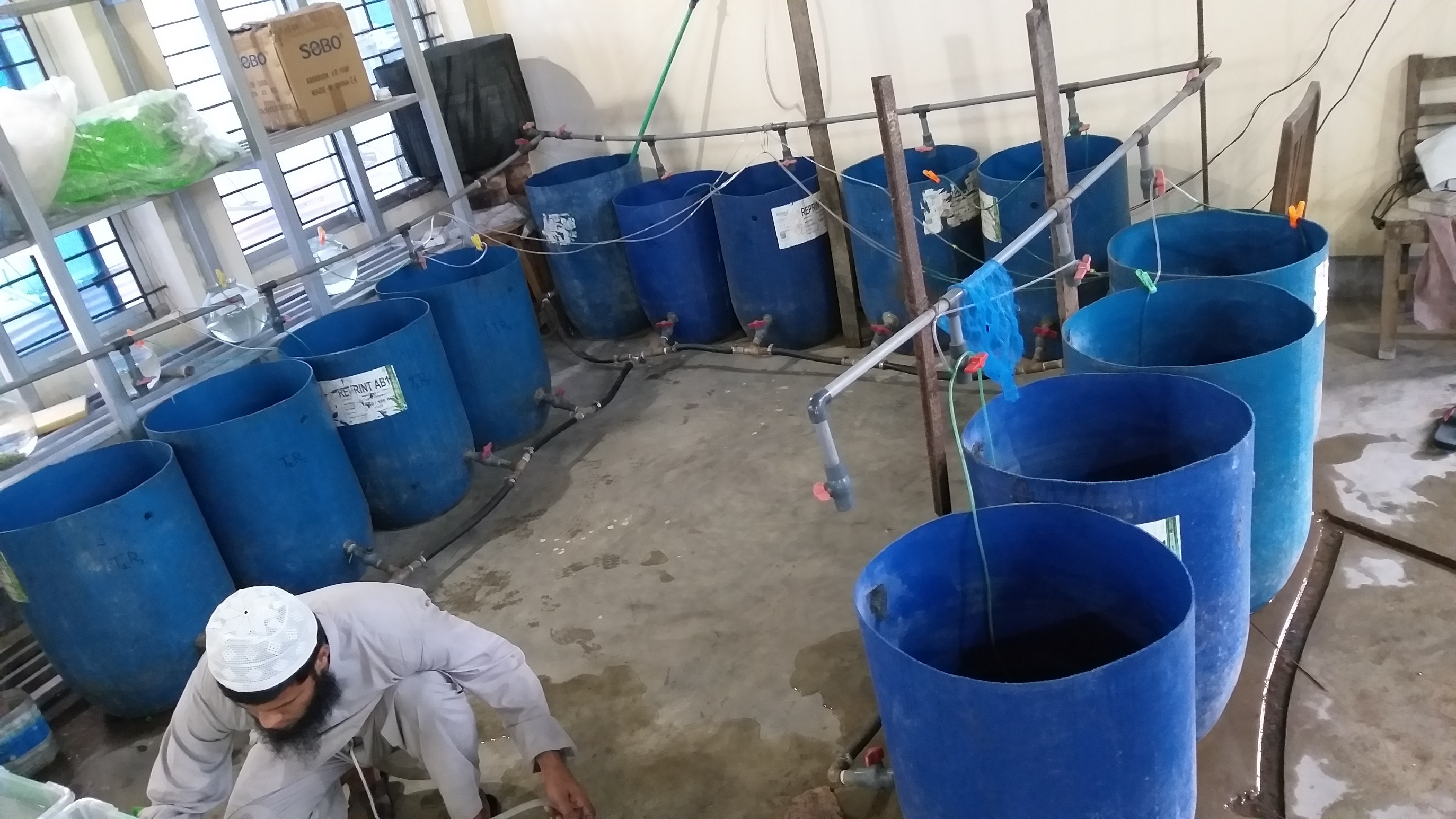 Raw Ingredients
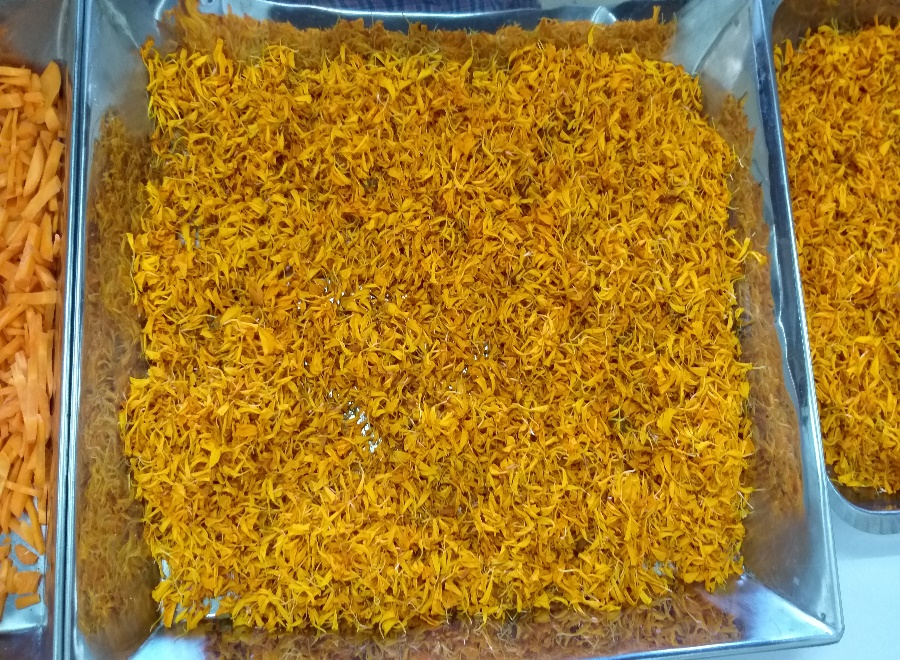 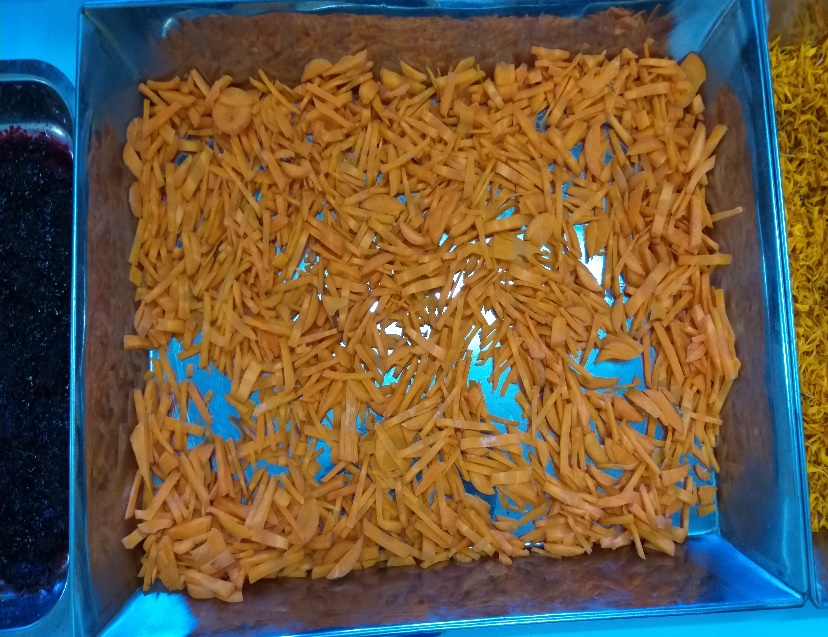 Carrot (Daucus carota)
Marigold Flower (Tagetes erecta)
China Rose Flower(Hibiscus rosa-sinensis)
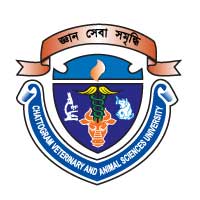 Proximate Analysis of Feed Ingredients
Experimental Feed Preparation
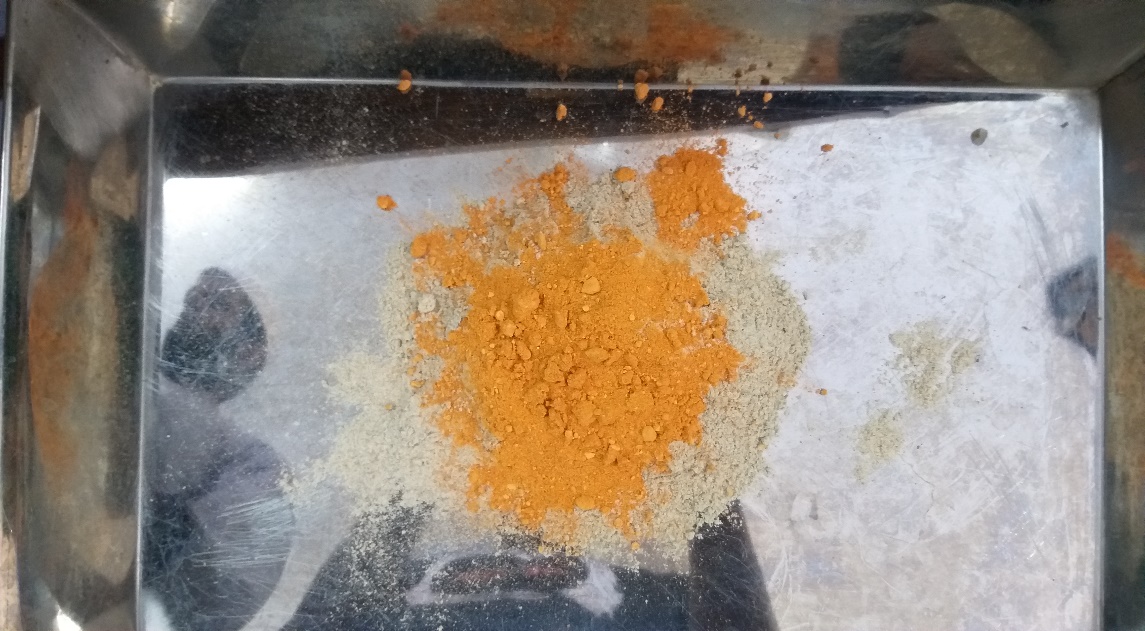 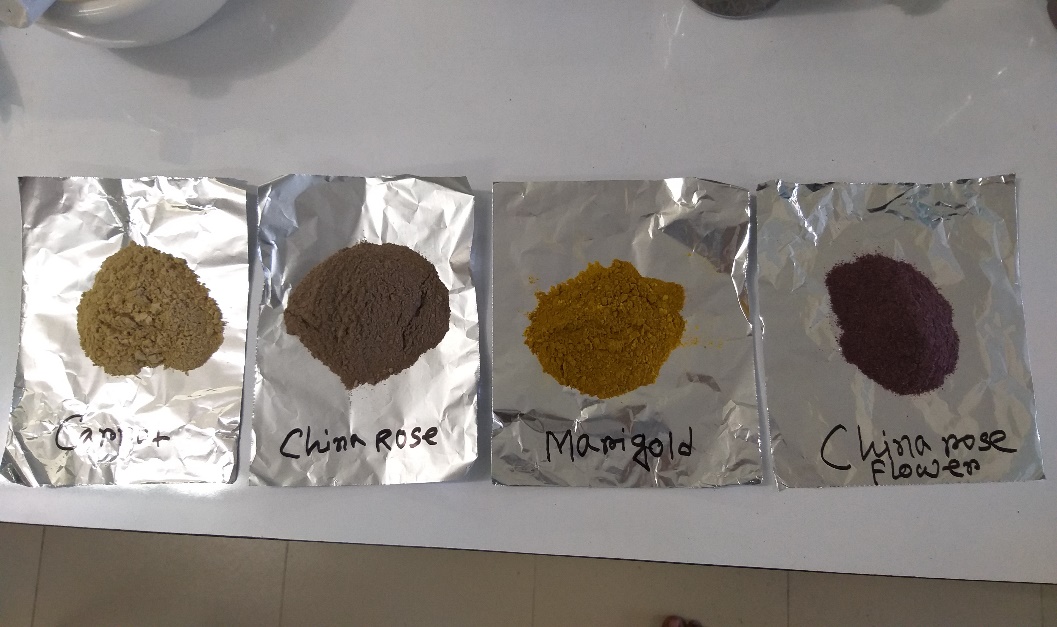 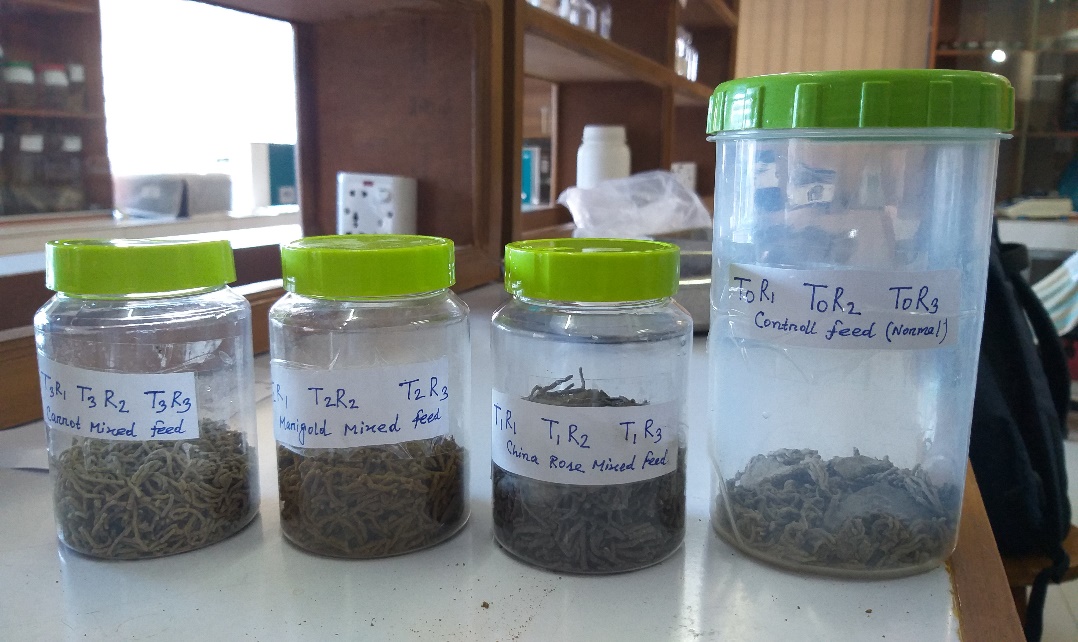 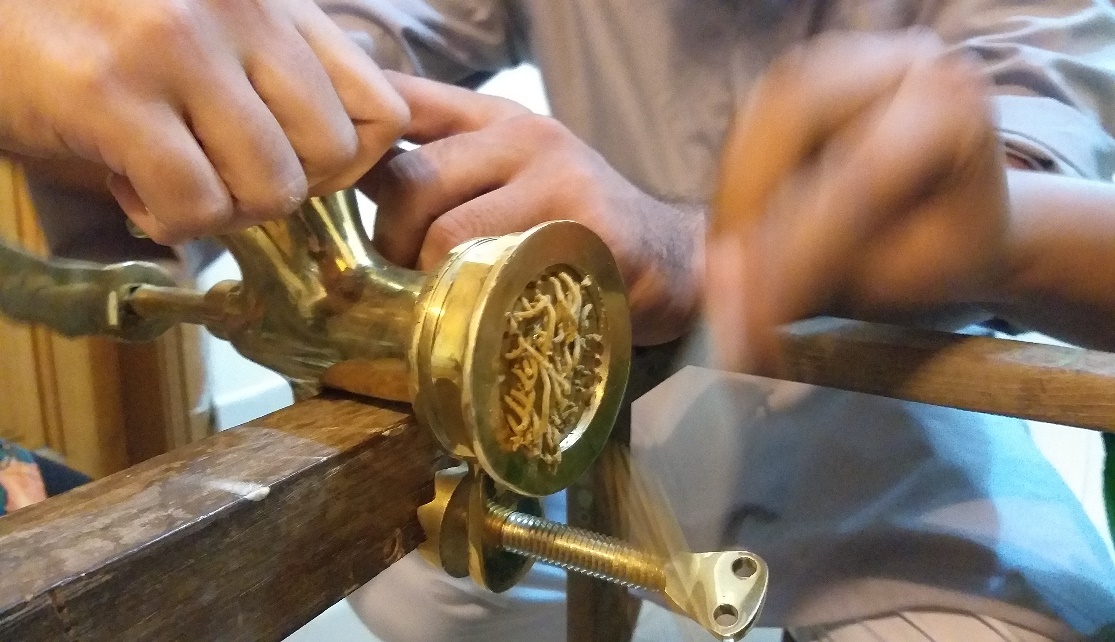 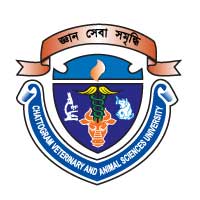 Proximate Analysis of Experimental Feed
Proximate Analysis of Experimental Feed
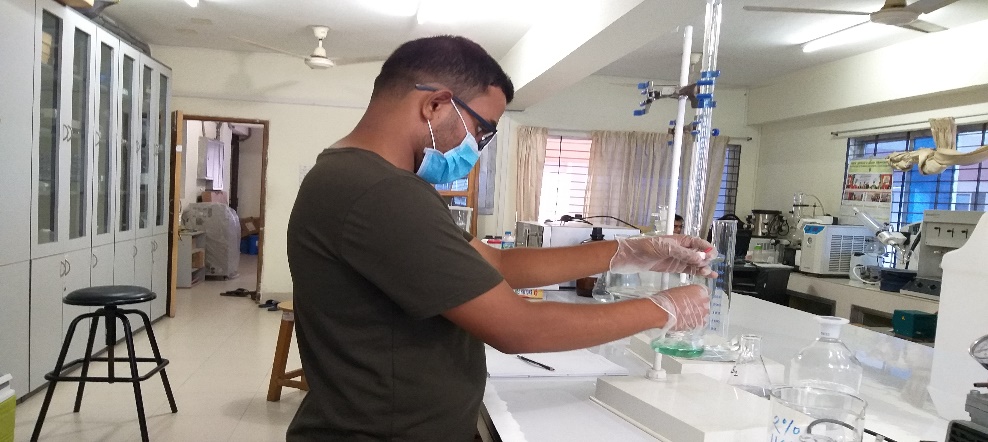 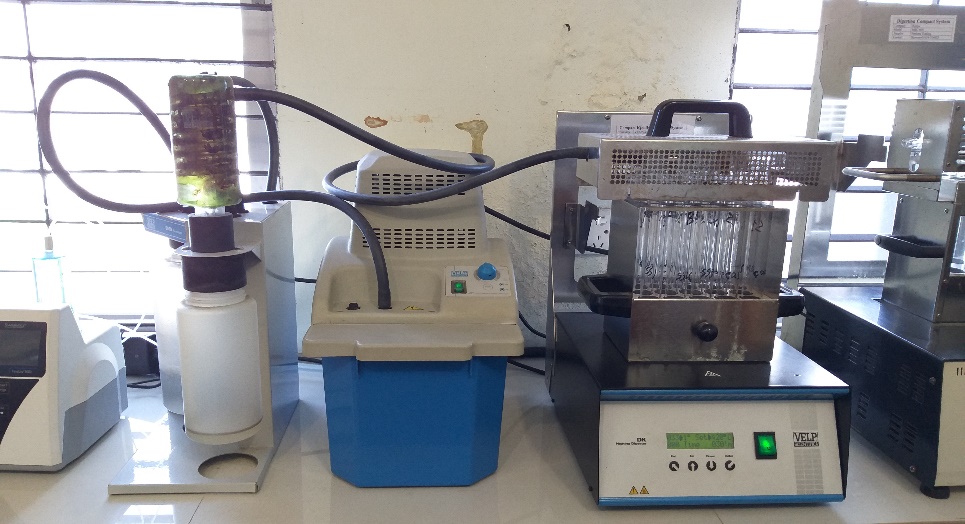 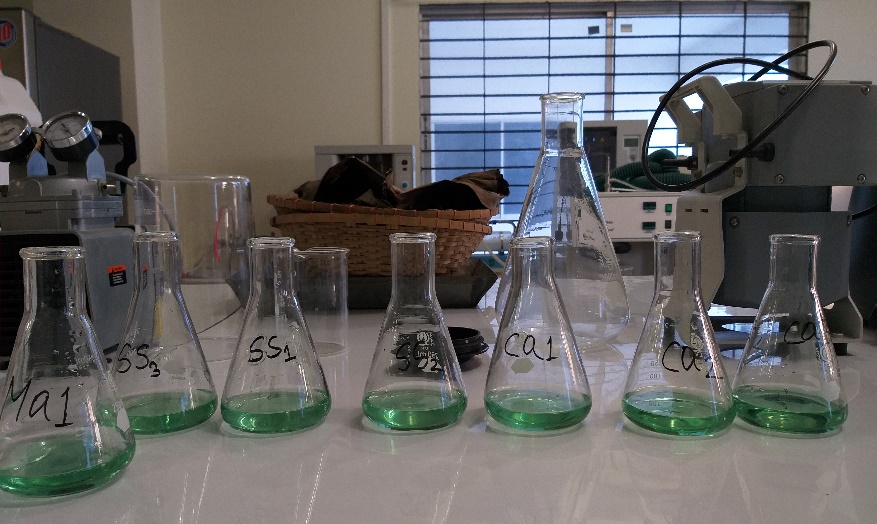 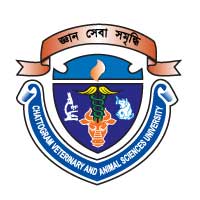 Carotenoid Value of Experimental Feed
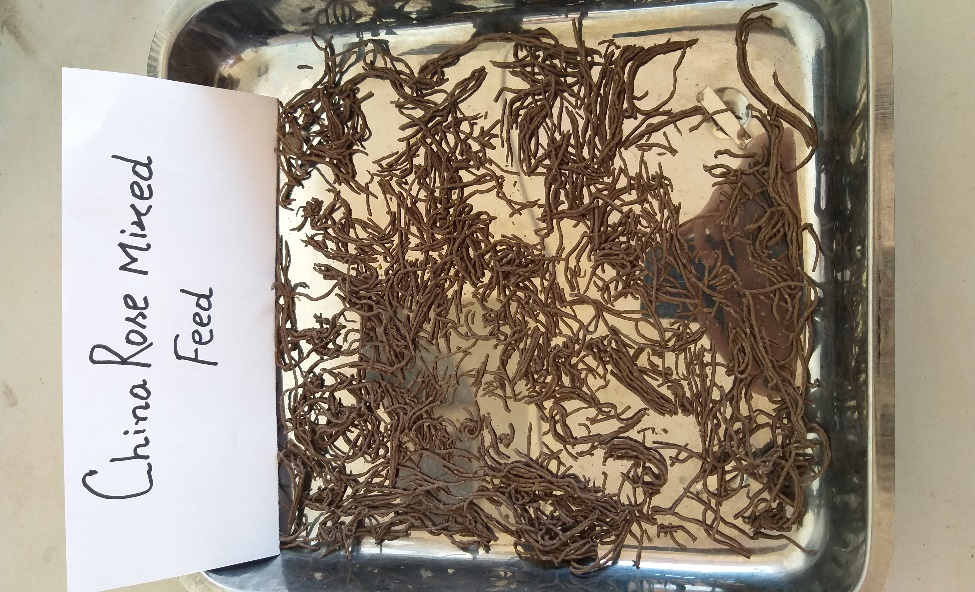 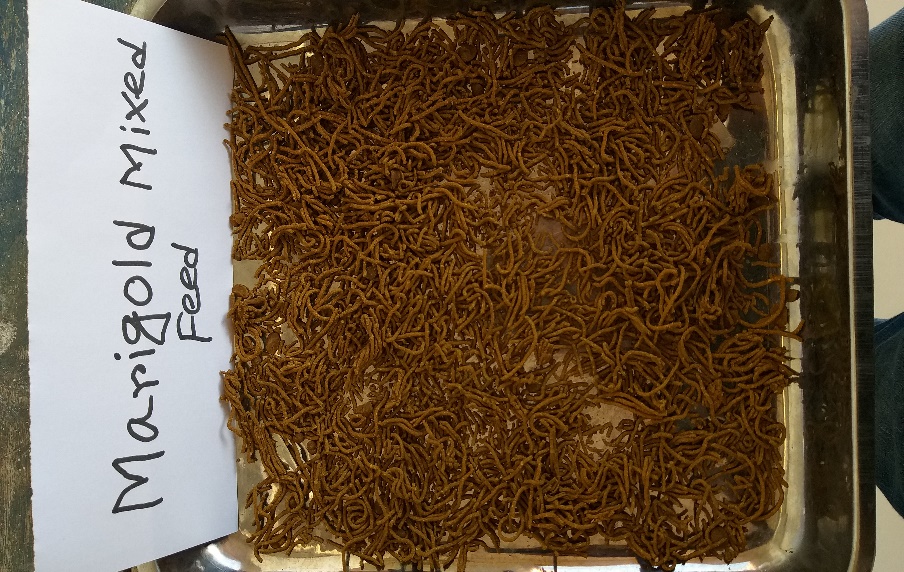 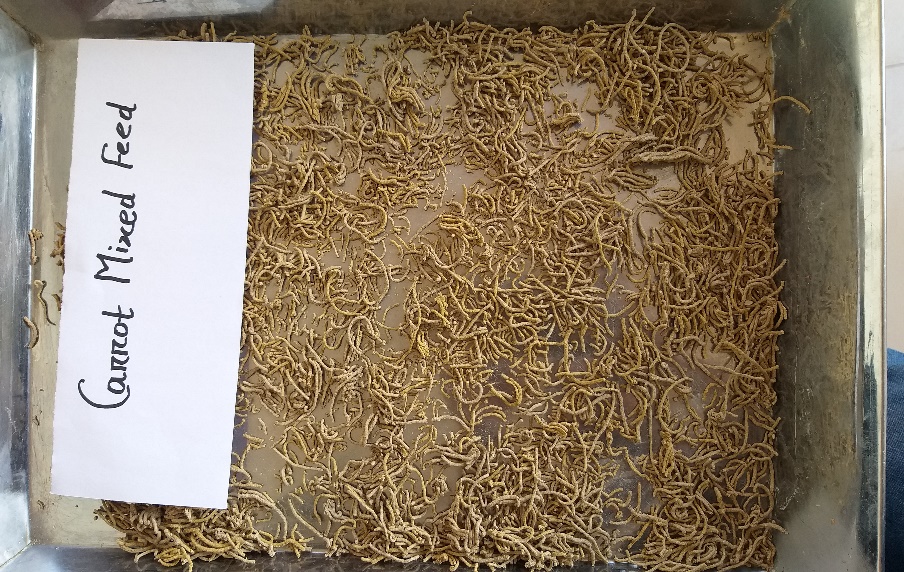 Sampling & Carotenoid Analysis
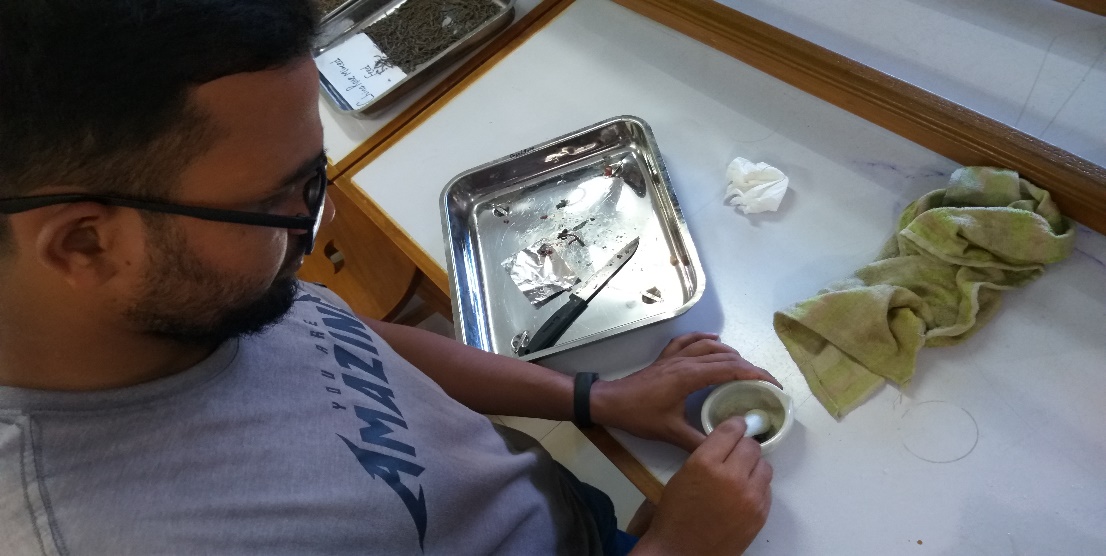 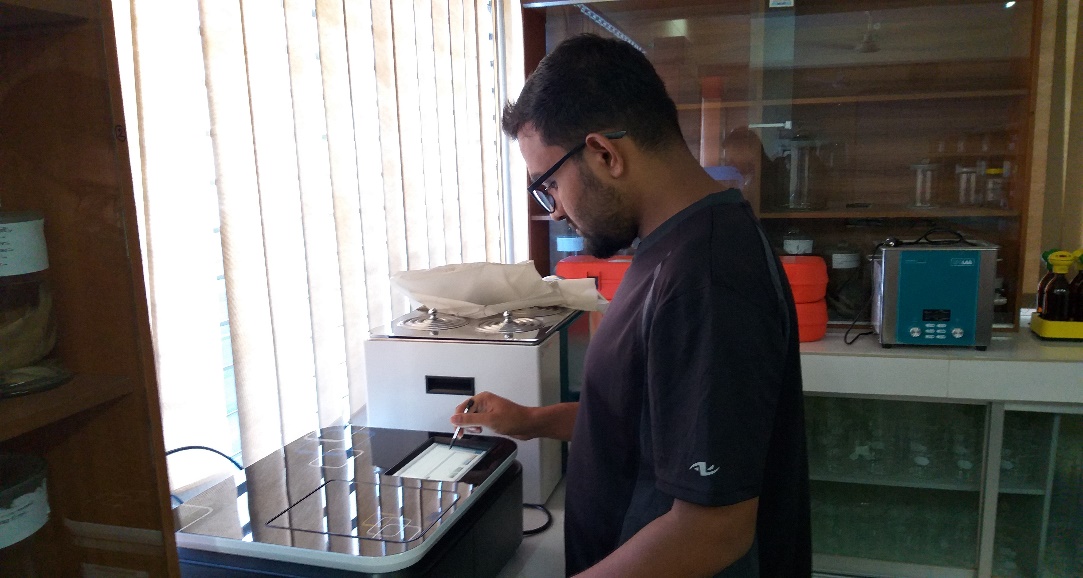 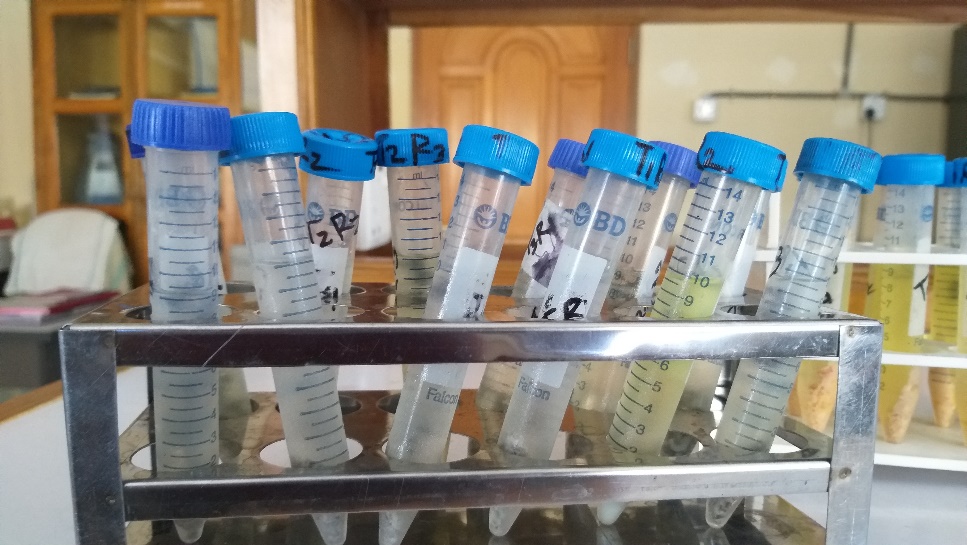 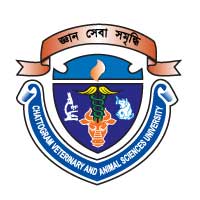 Analysis
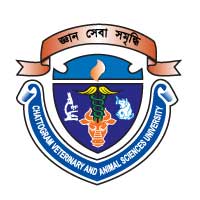 Statistical Analysis
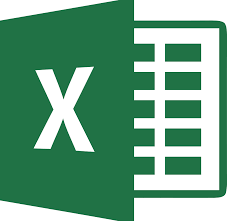 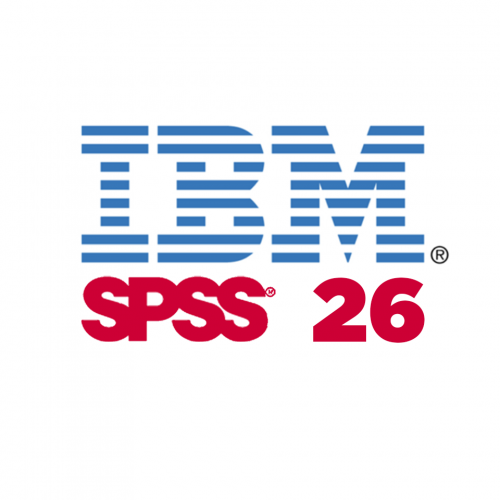 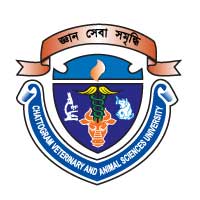 RESULTS
Weekly Carotenoid Content in Fish Tissue
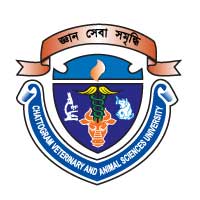 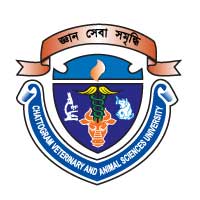 Final Carotenoid Gain in Fish Tissue
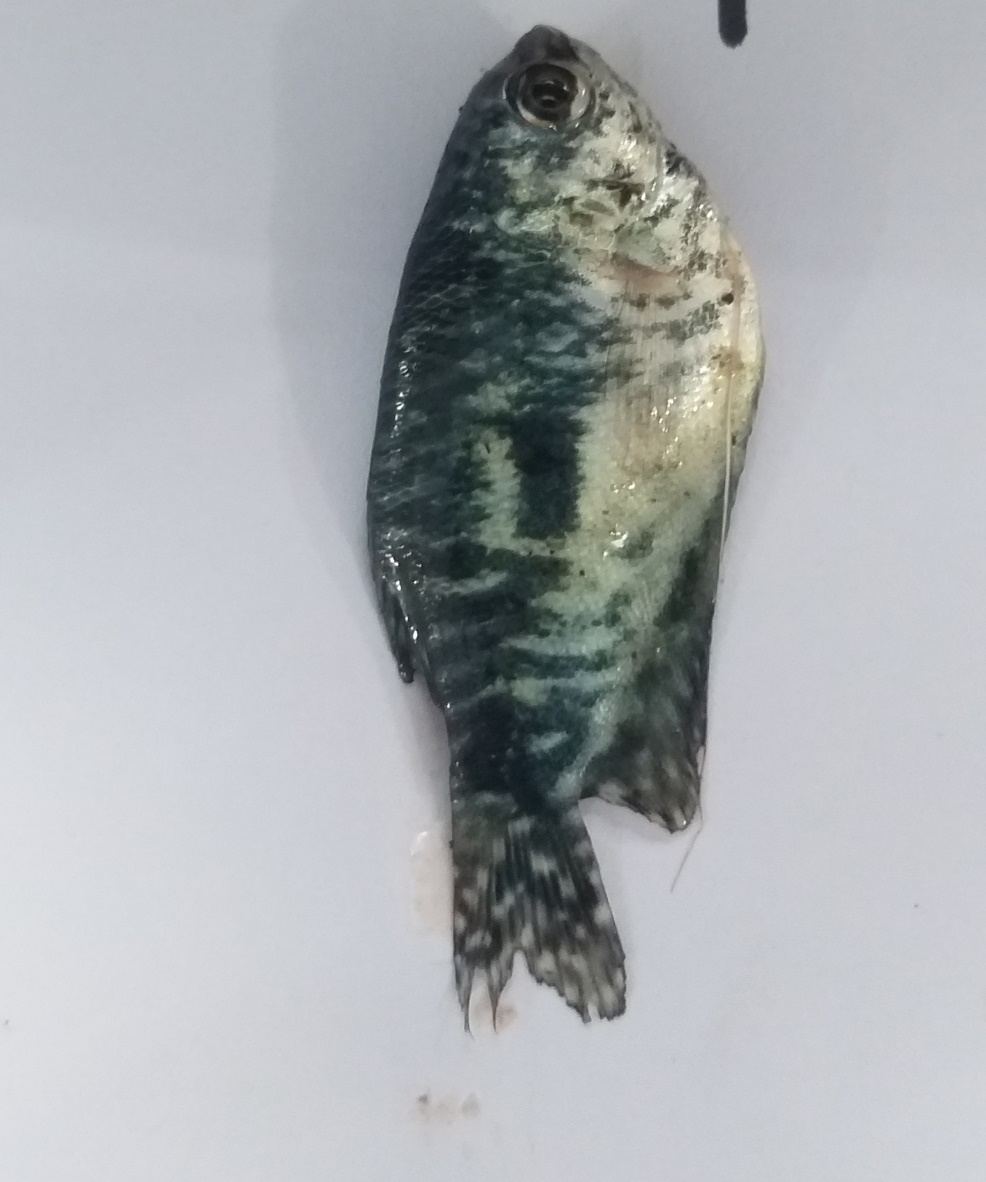 Final Carotenoid Gain of Blue Gourami
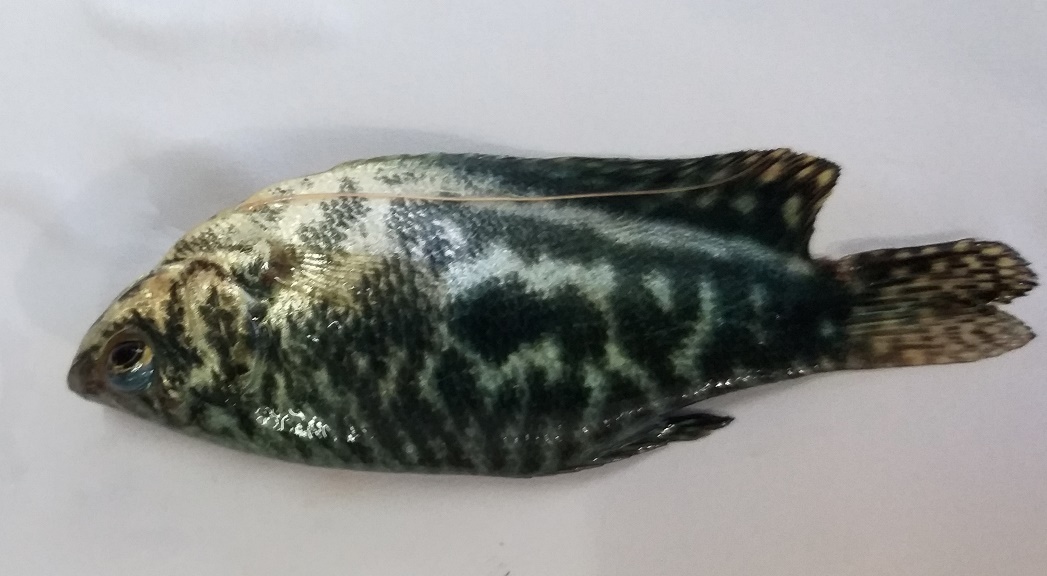 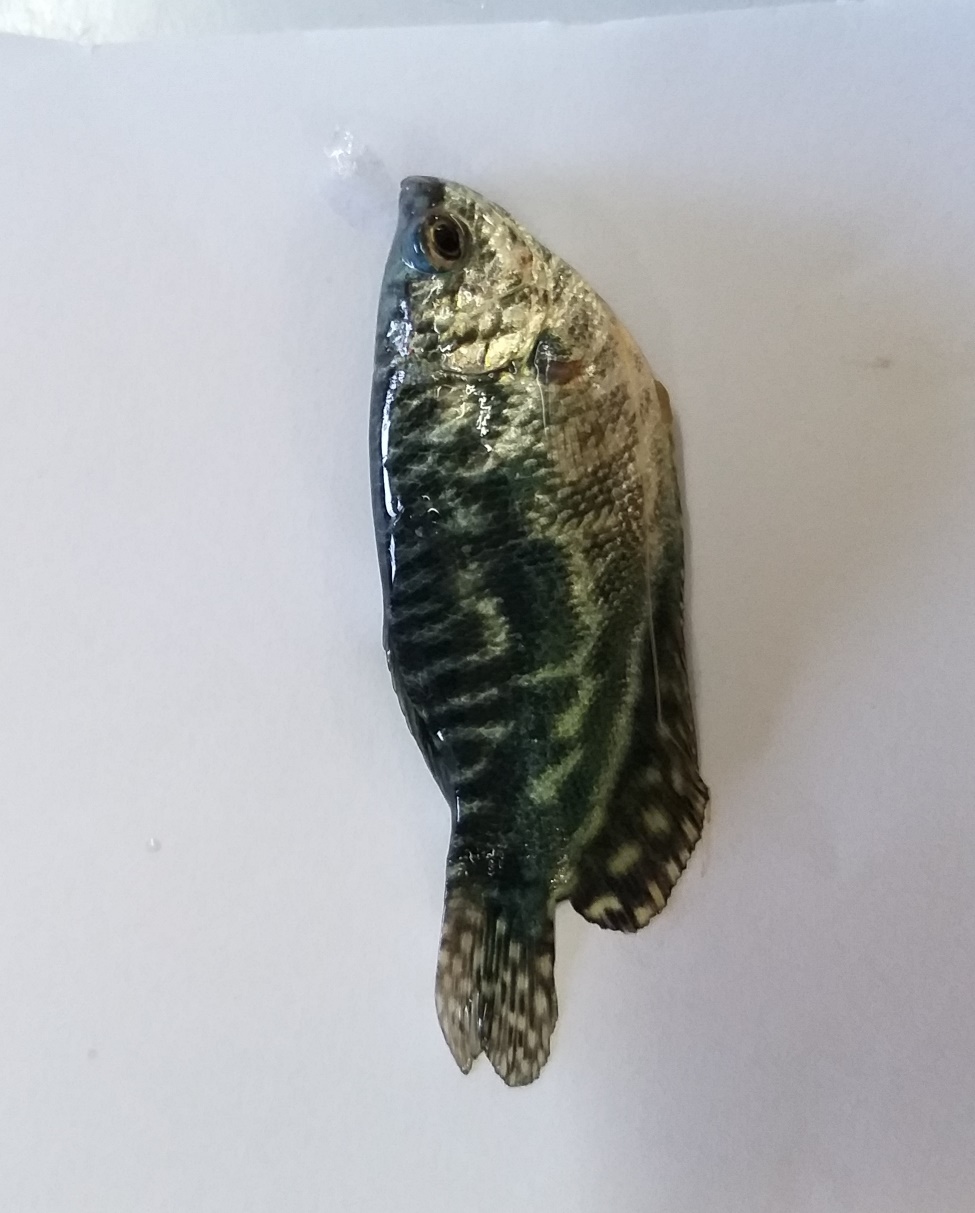 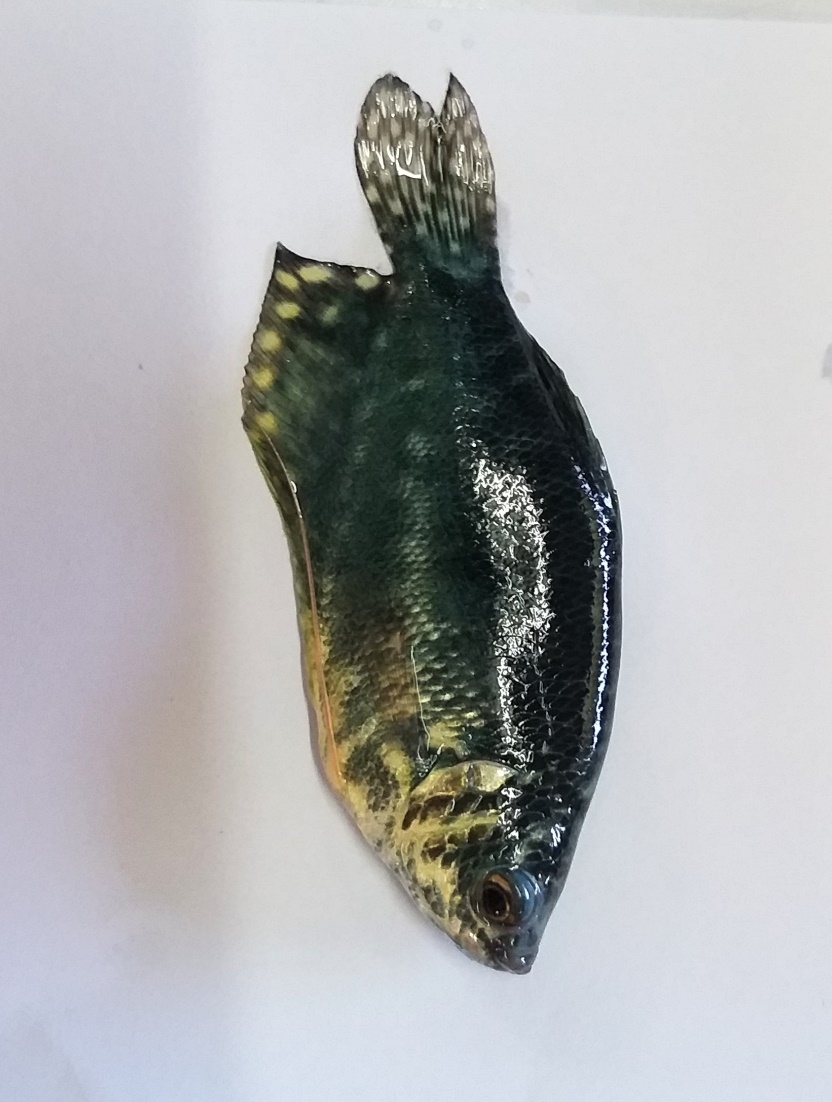 T0 (Control Feeds)
T1 (Chia Rose Mixed)
T3 (Carrot Mixed)
T2 (Marigold Mixed)
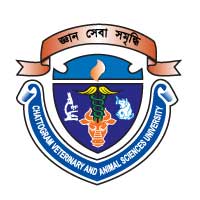 Growth Rate
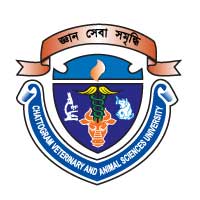 Final Weight Gain
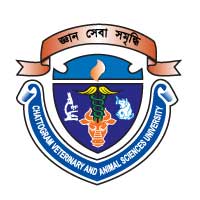 Weekly Length Data
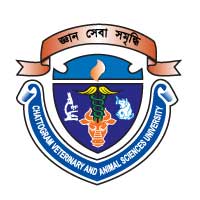 Final Length Gain
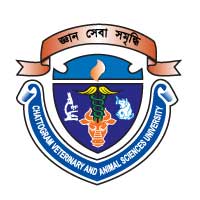 Survival Rate
Research Outcome
All Natural content mixed feed treatment (T1,T2,T3) shows better result in body coloration than the control feed(T0) treatment.
Among all experimental treatment T2 treatment (Marigold Flower mixed feed)  fishes shows best result in carotenoid gain and in survival rate.
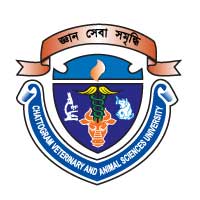 Conclusion
May ensure  great potentiality for the use of natural plant-based carotenoids for pigmentation in aquaculture.
Has wide range of benefit to boosting fish coloration by using natural, environmentally friendly pigment
Will add a new dimension for progression of  ornamental fish sector in Bangladesh.
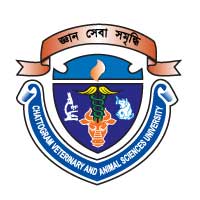 Recommendation
Natural carotenoids mixed fed can replace artificial color enhancer.
Natural carotenoids may be used in improving the total coloration.
Farmer will be enabling to produce low-cost feed using natural carotenoid as it is locally available and very cheap.
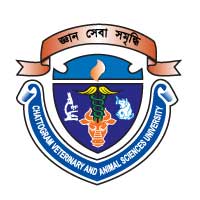 Acknowledgement
Honorable Vice-chancellor, Chattogram Veterinary and Animal Sciences University.
Honorable Dean Prof. Dr. Nurul Absar Khan, Faculty of Fisheries
My supervisor (Shahida Arfine Shimul) and co-supervisor (Dr. Sk. Ahmad Al Nahid)
All other faculty members.
My family members, friends and all of my well-wishers.
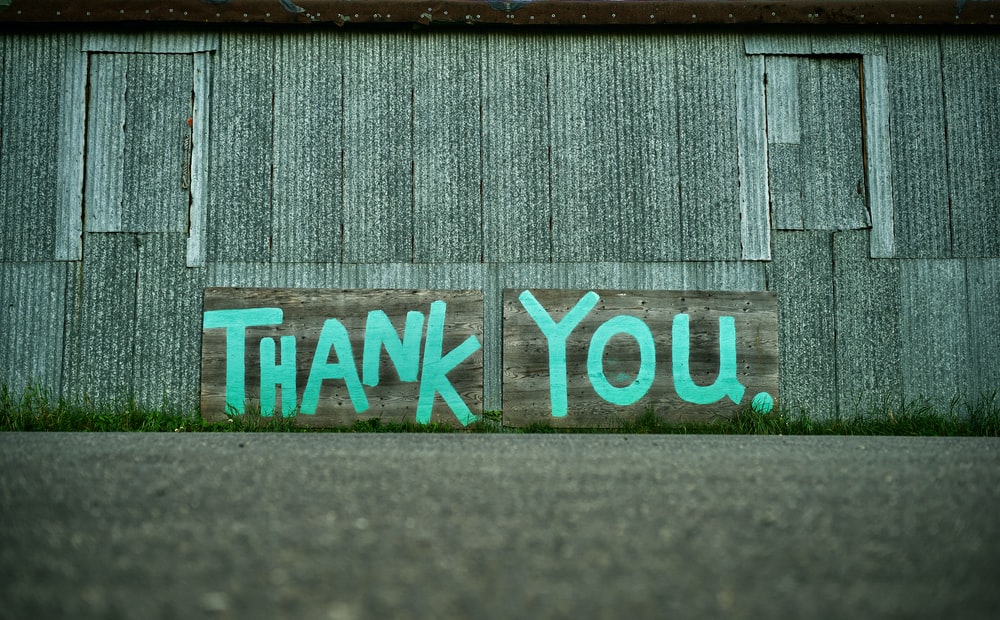